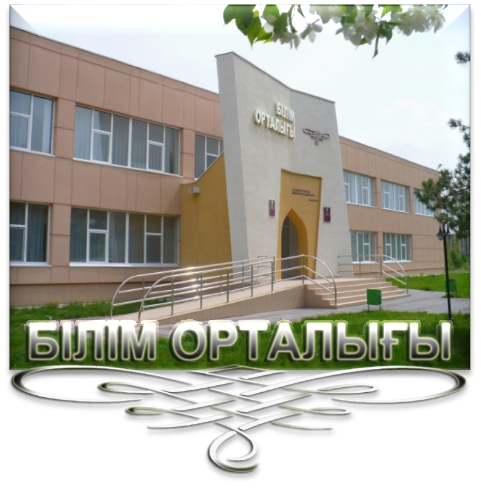 Навигация в информационных онлайн ресурсах НБ «Білім орталығы» 
КГУ им. А. Байтурсынова.

Навигация SCOPUS, ScienceDirect
Евлентьева Оксана Львовна
Зав. Отд. Автоматизации библиотечных процессов
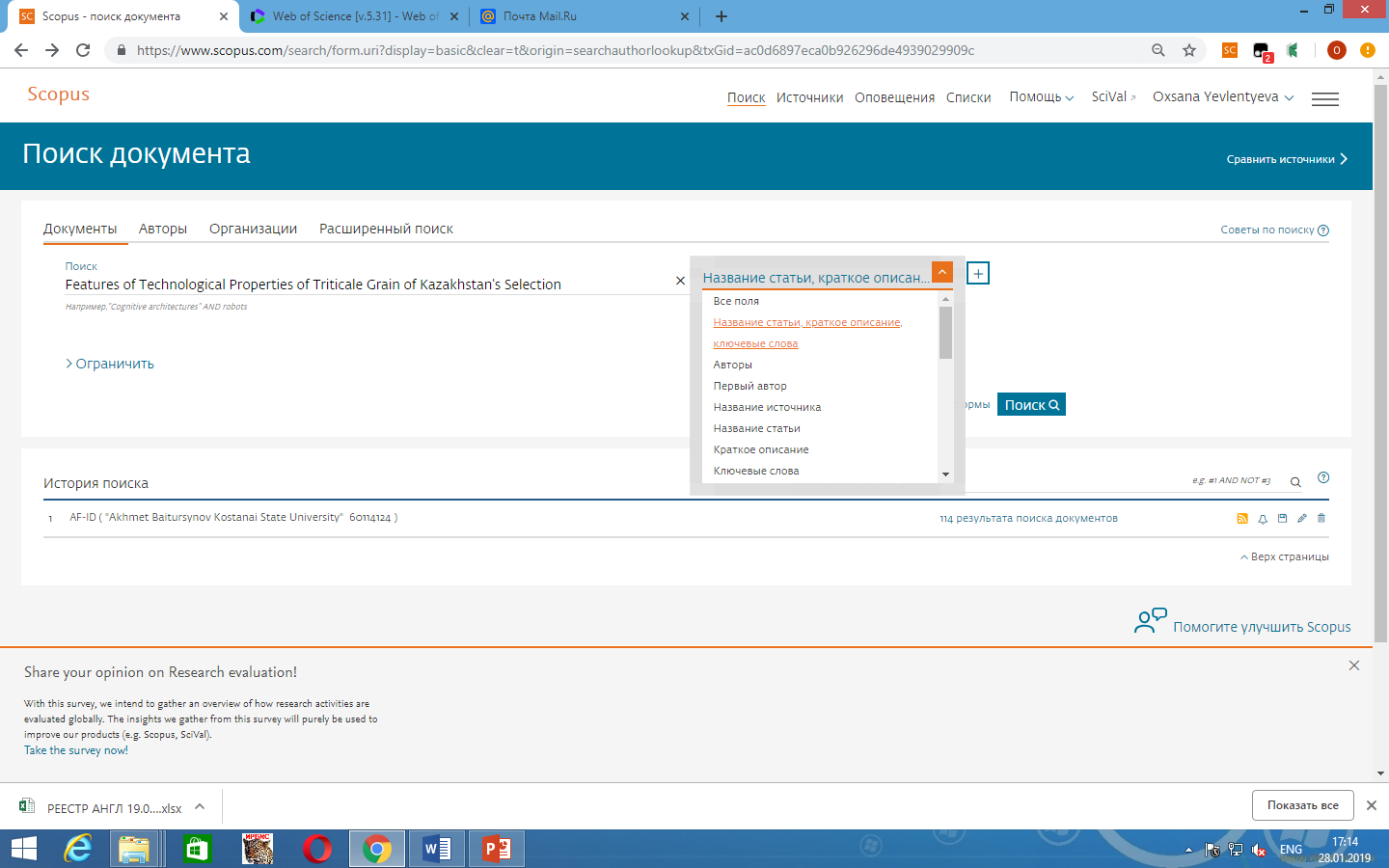 Поиск по названию статьи
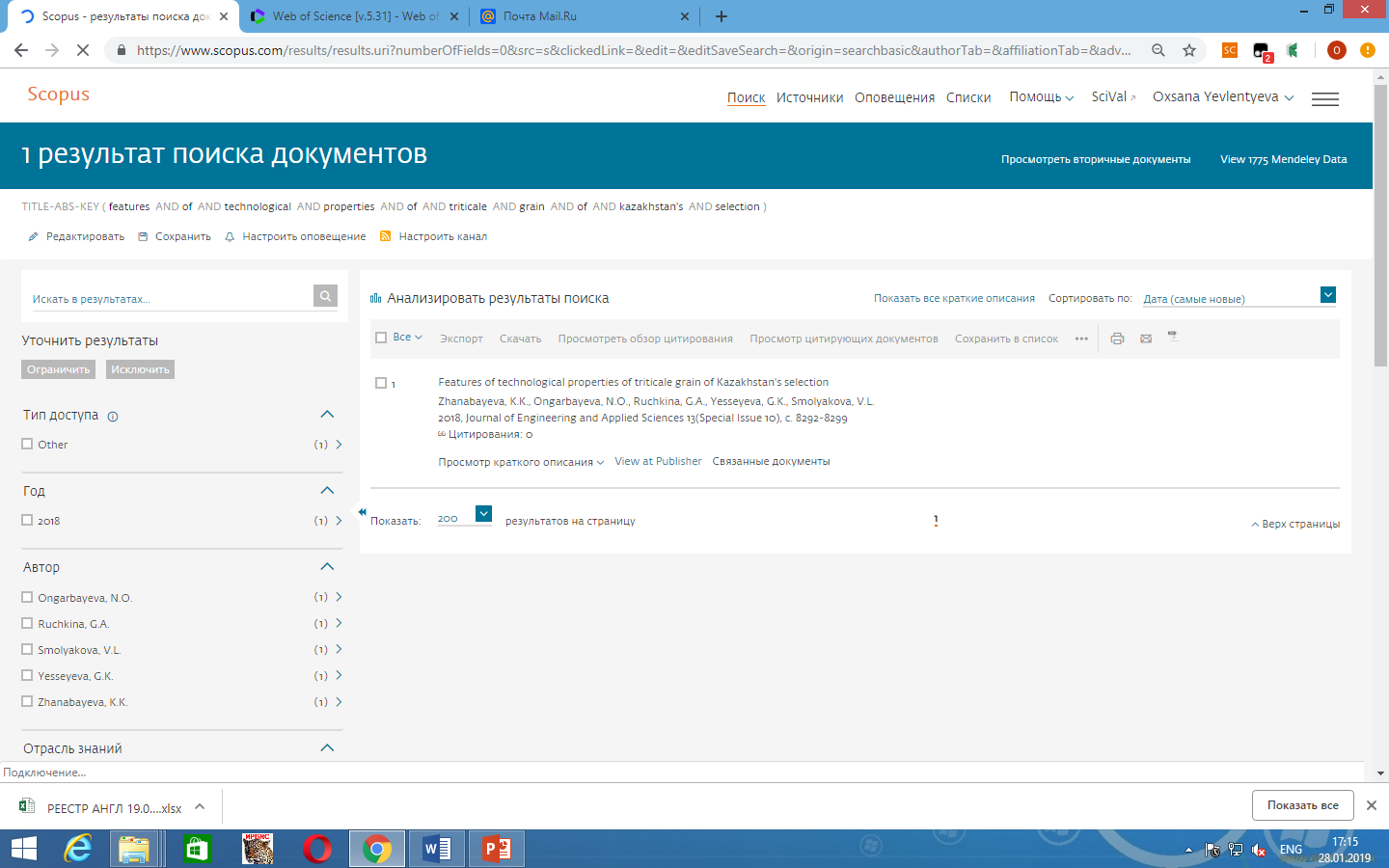 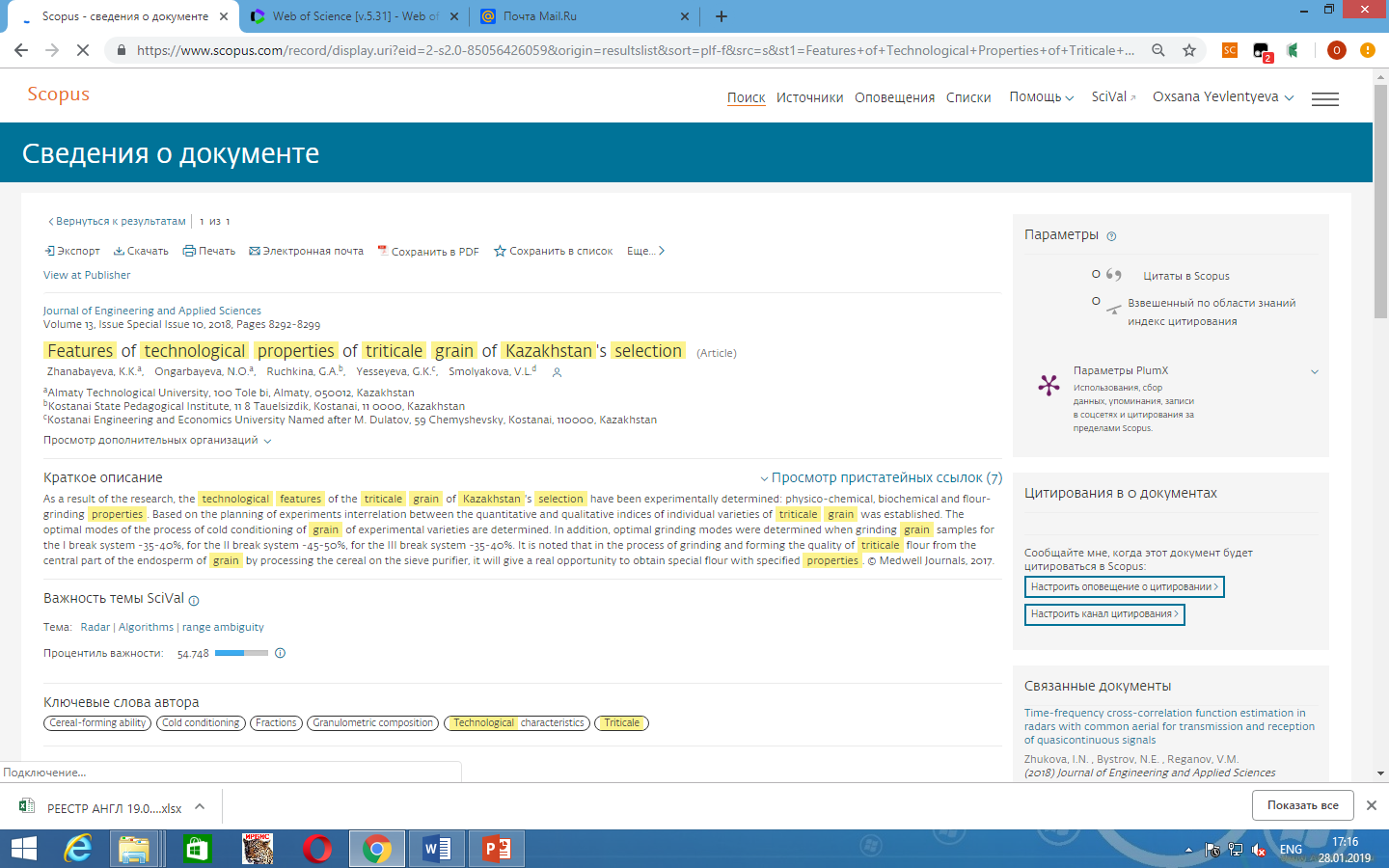 Выходные данные журнала
Название статьи
Авторы
Организации авторов
Аннотация
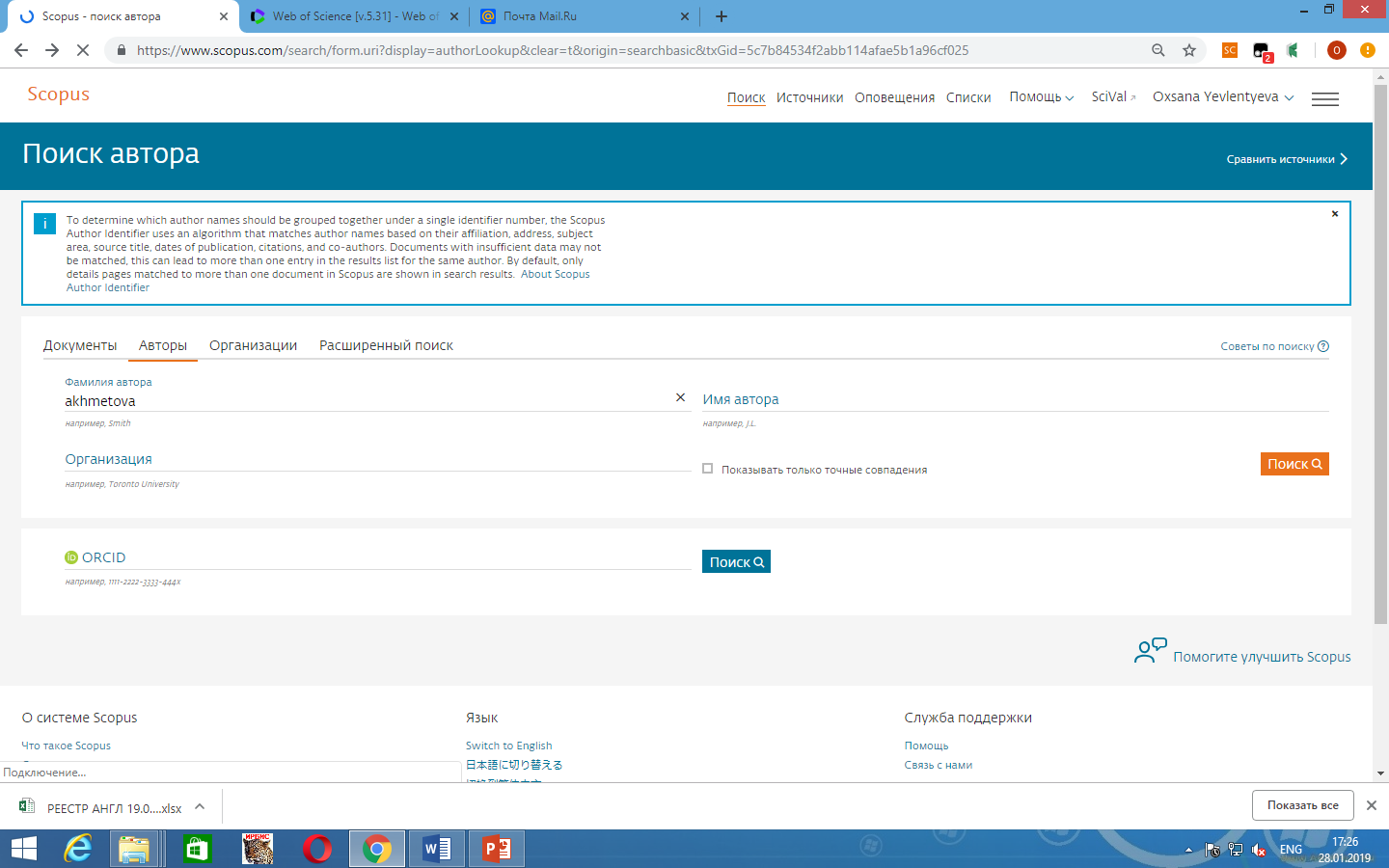 Поиск по автору
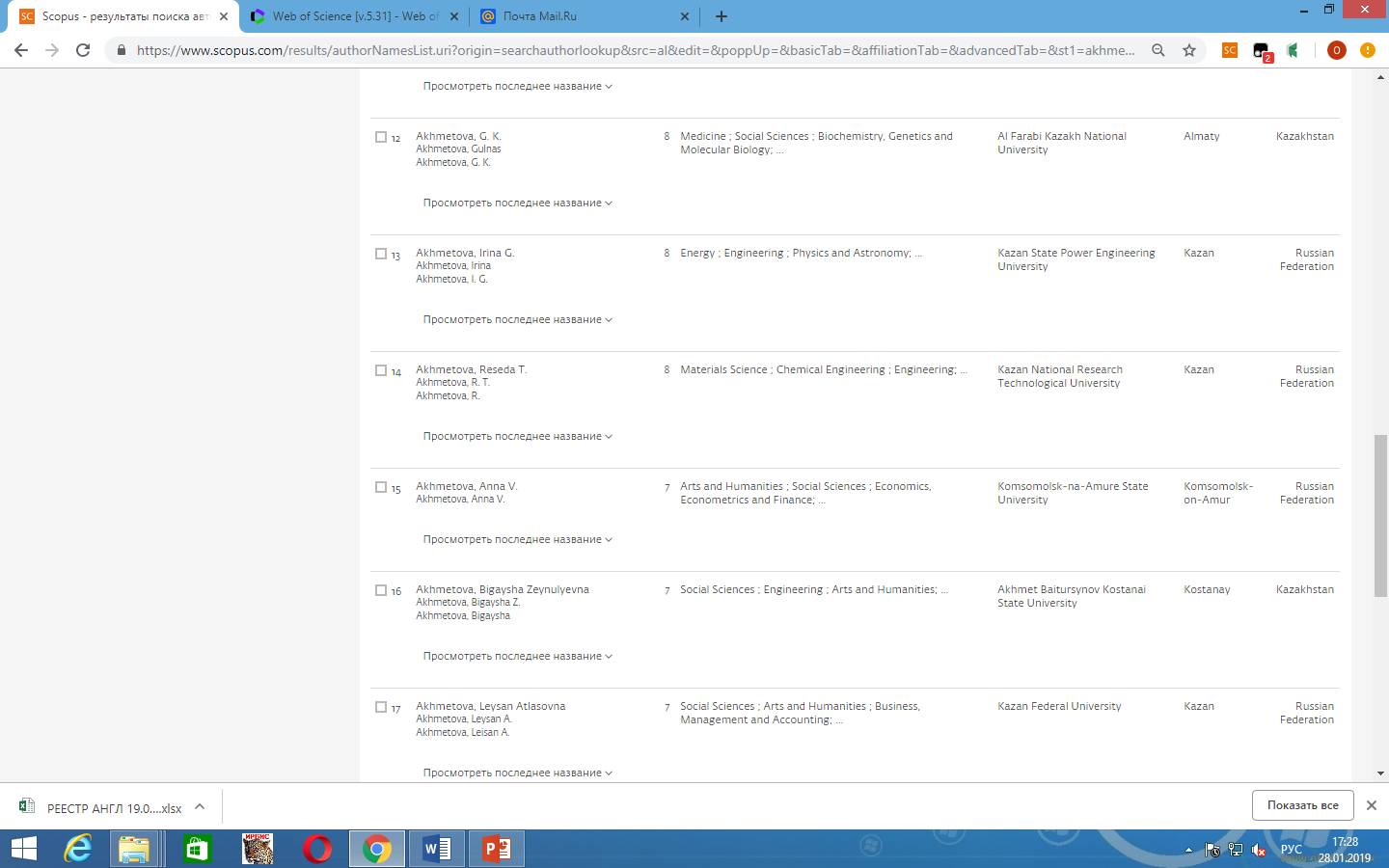 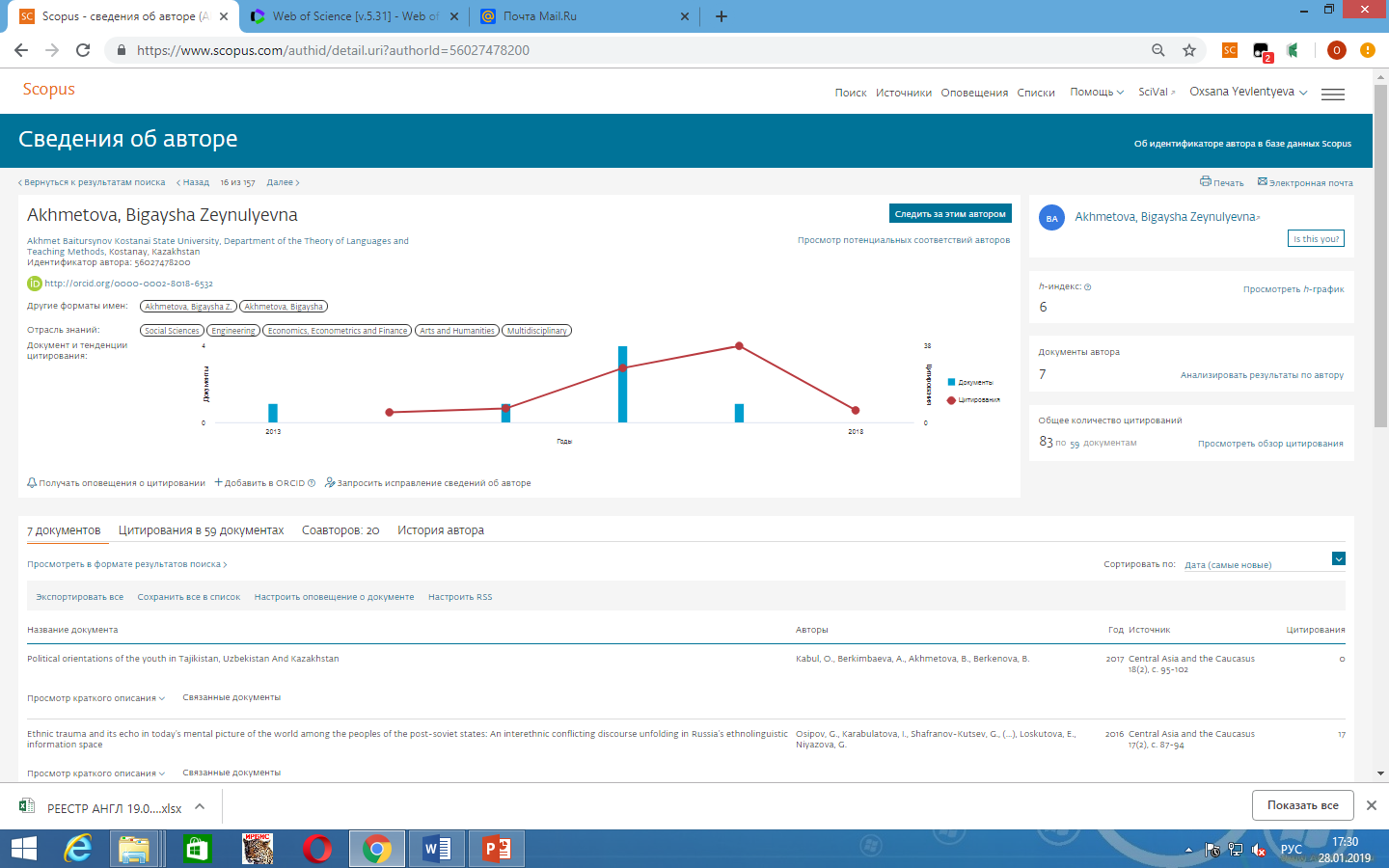 ID кабинет автора
Сведение об авторе
Индекс Хирша
Кол. Док.
Статьи автора
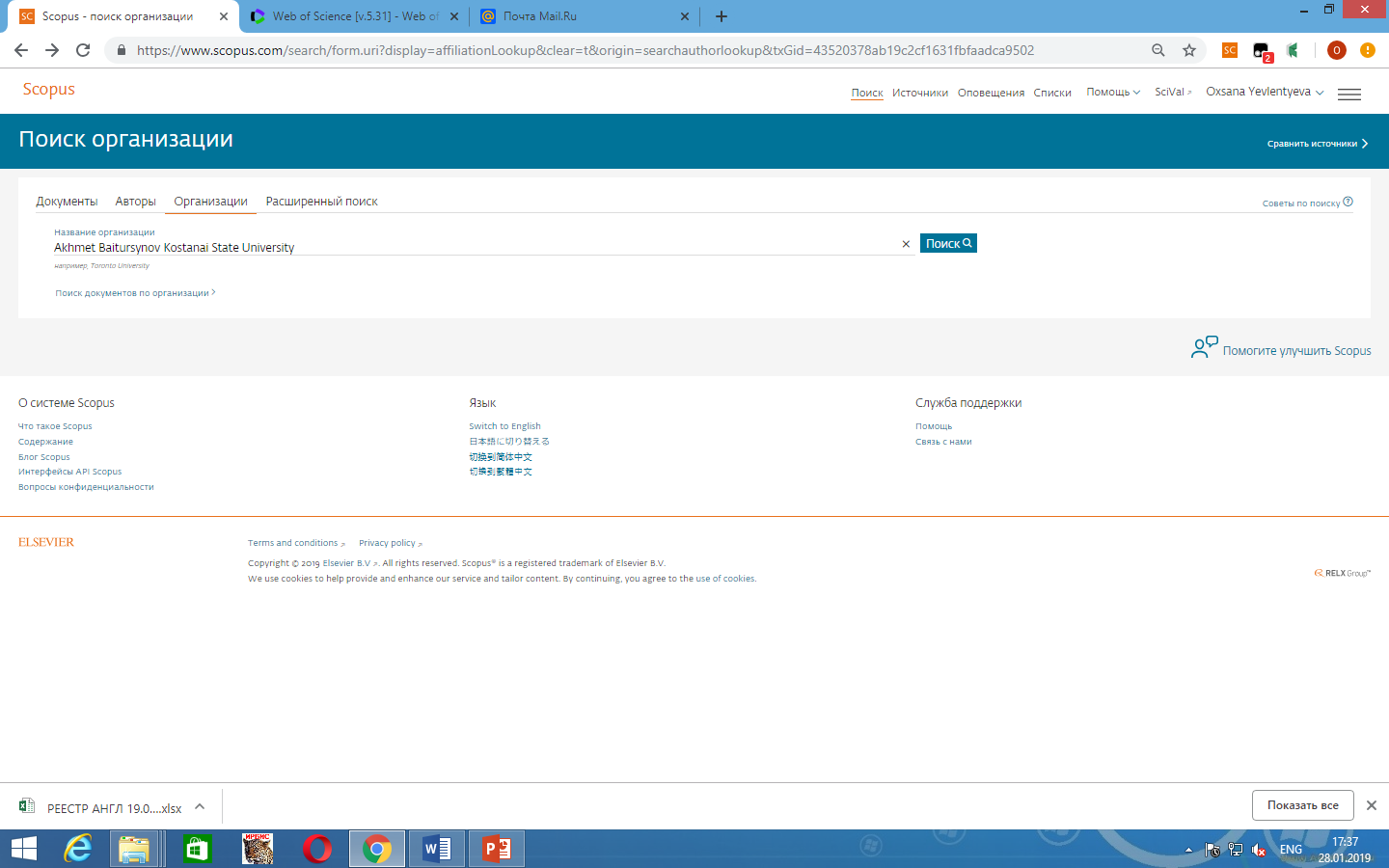 Поиск по организации
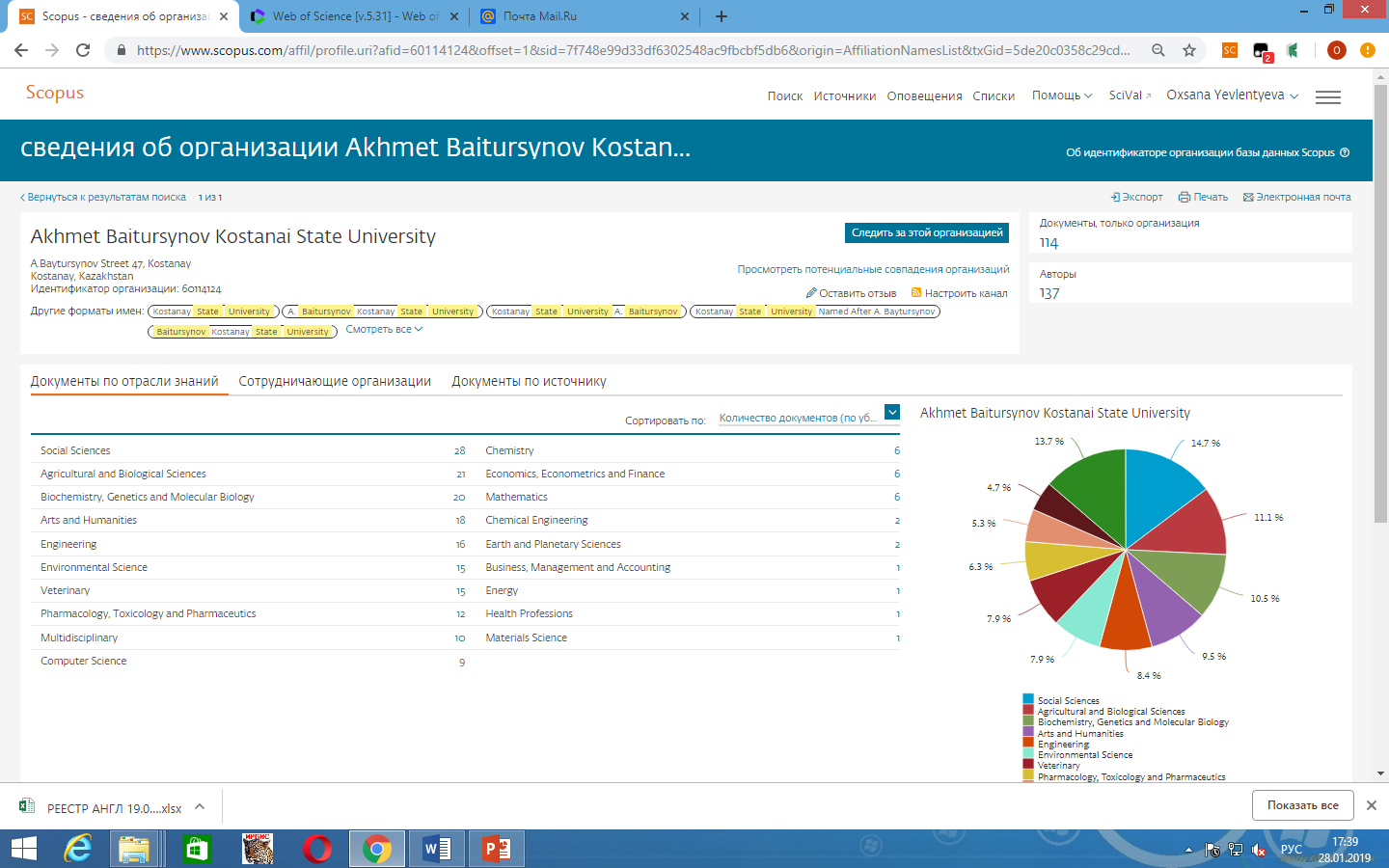 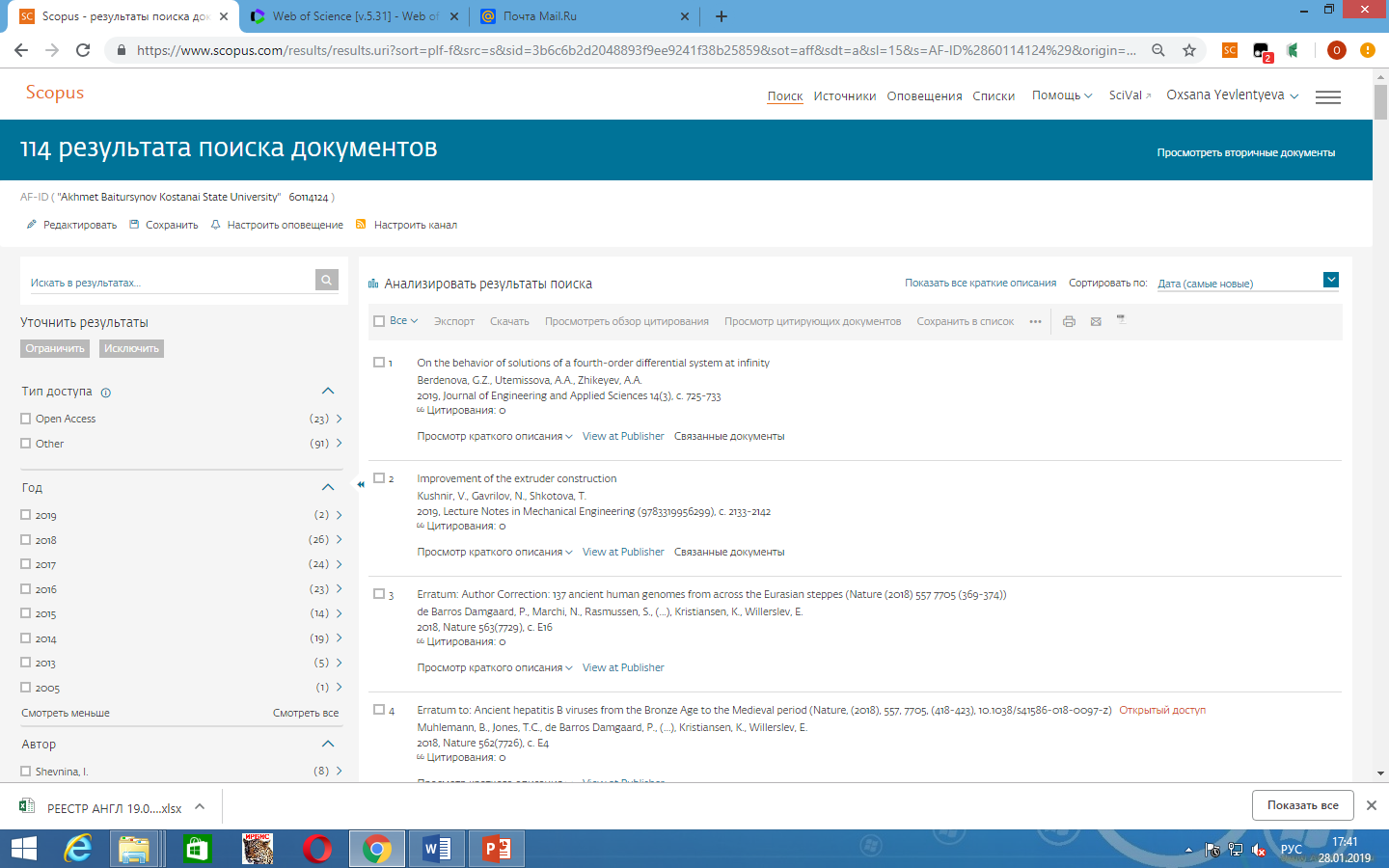 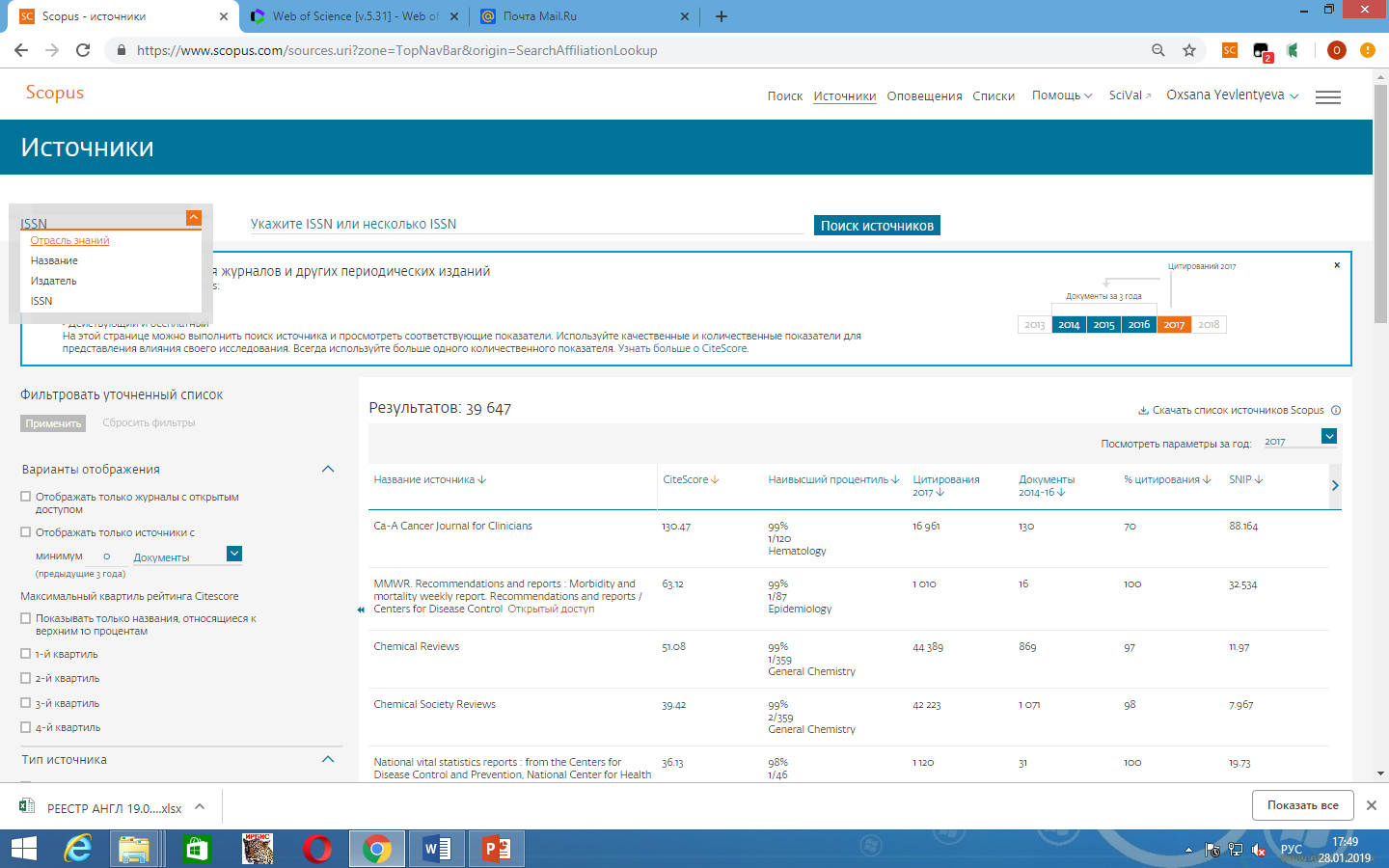 По источнику
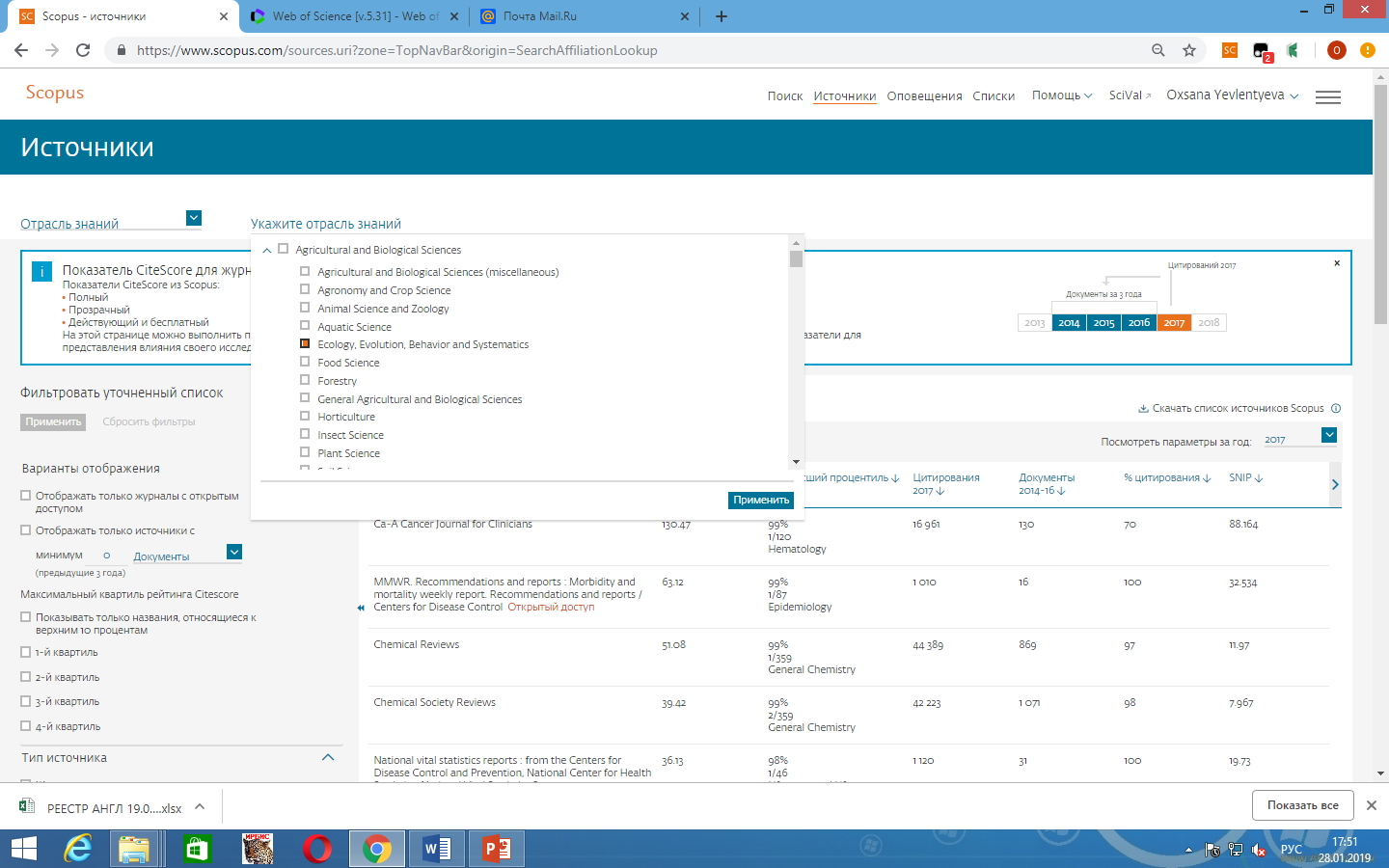 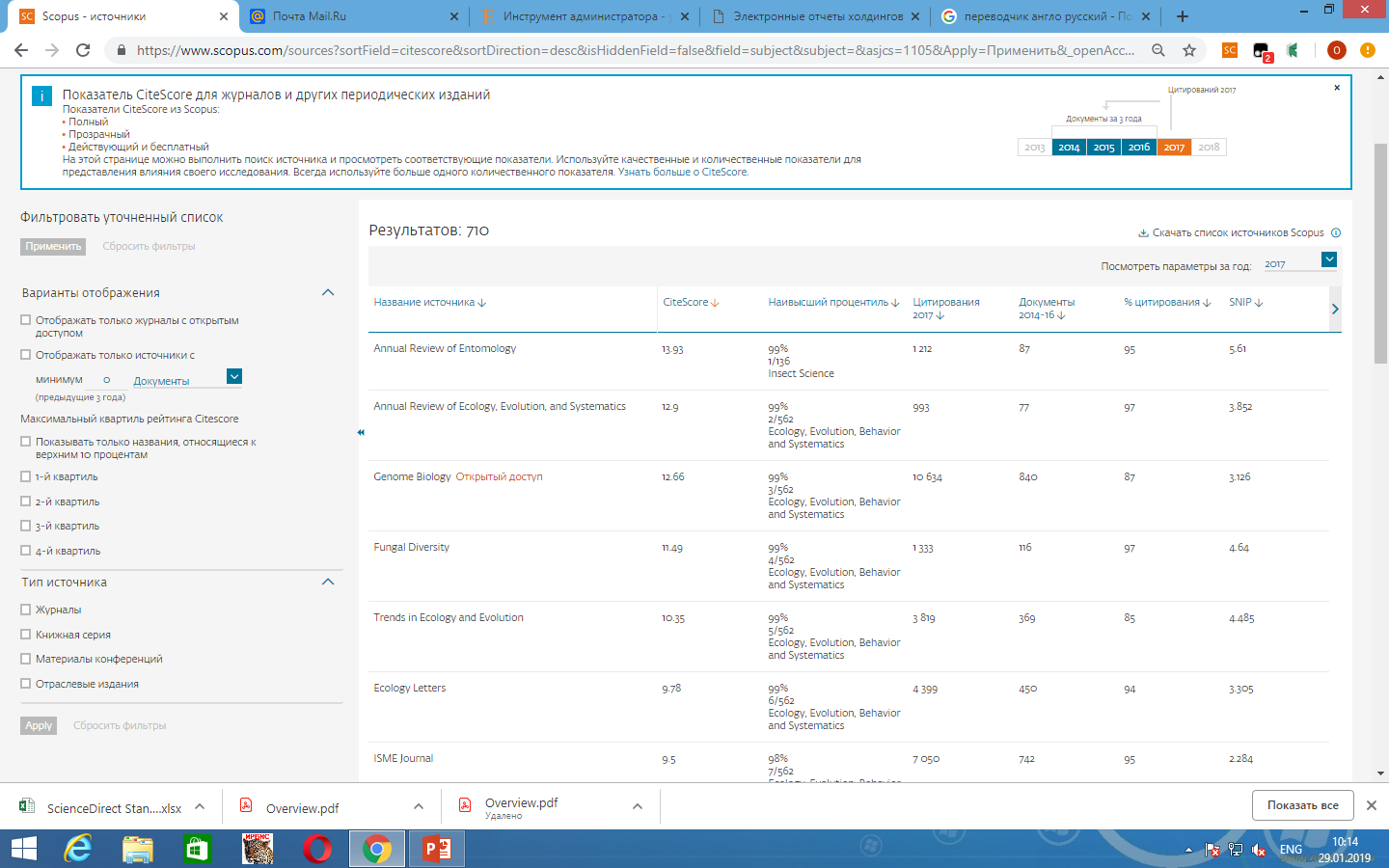 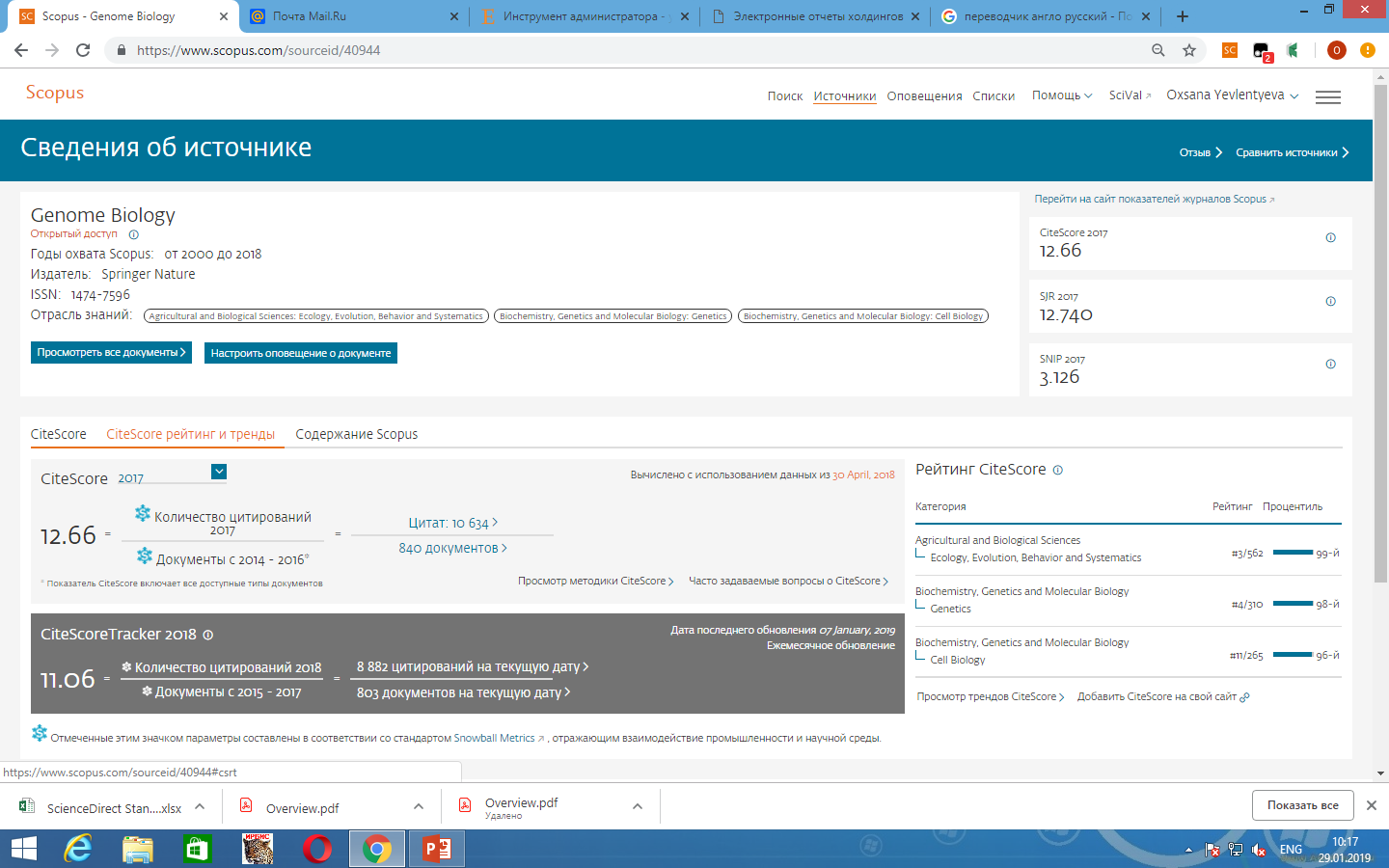 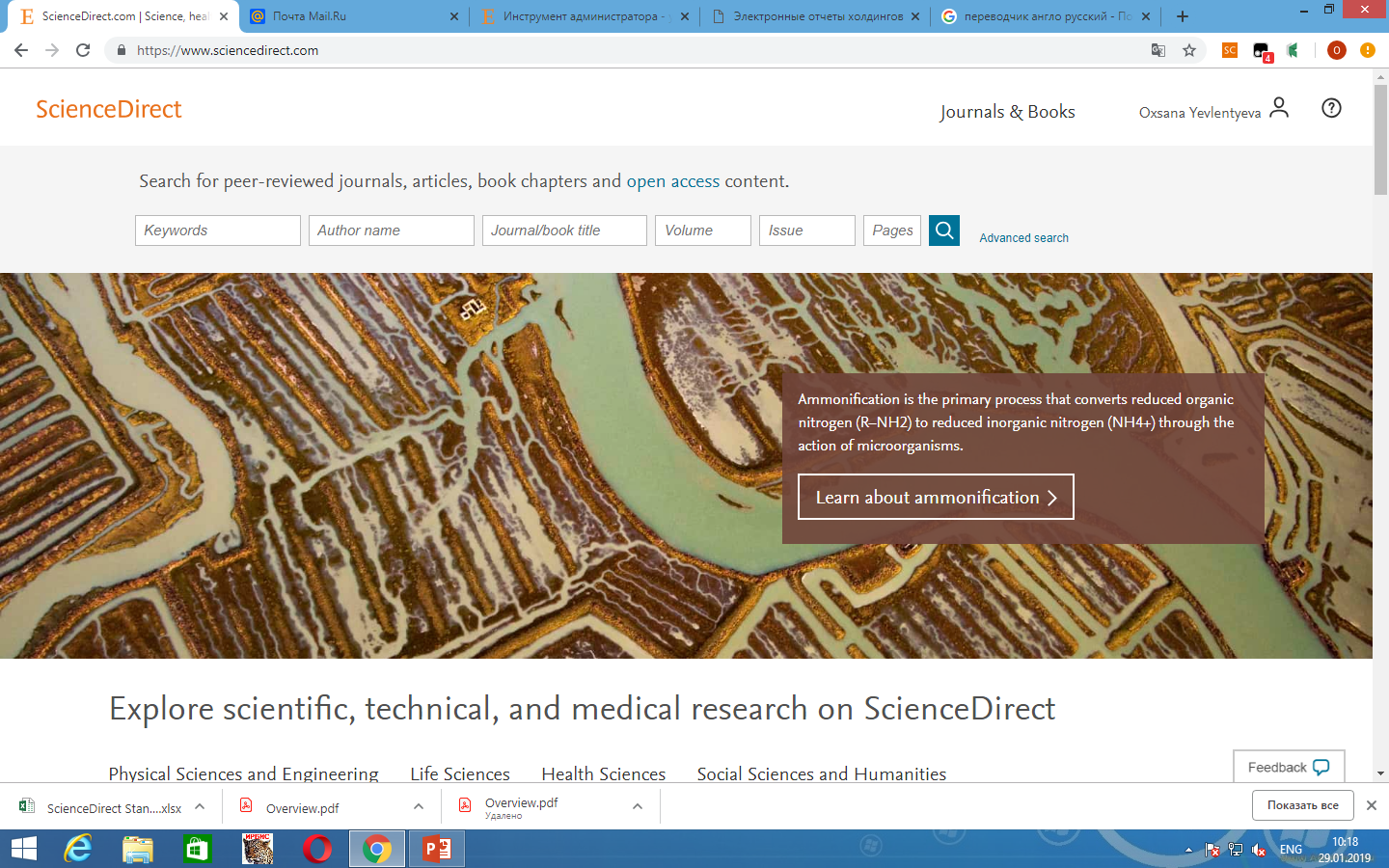 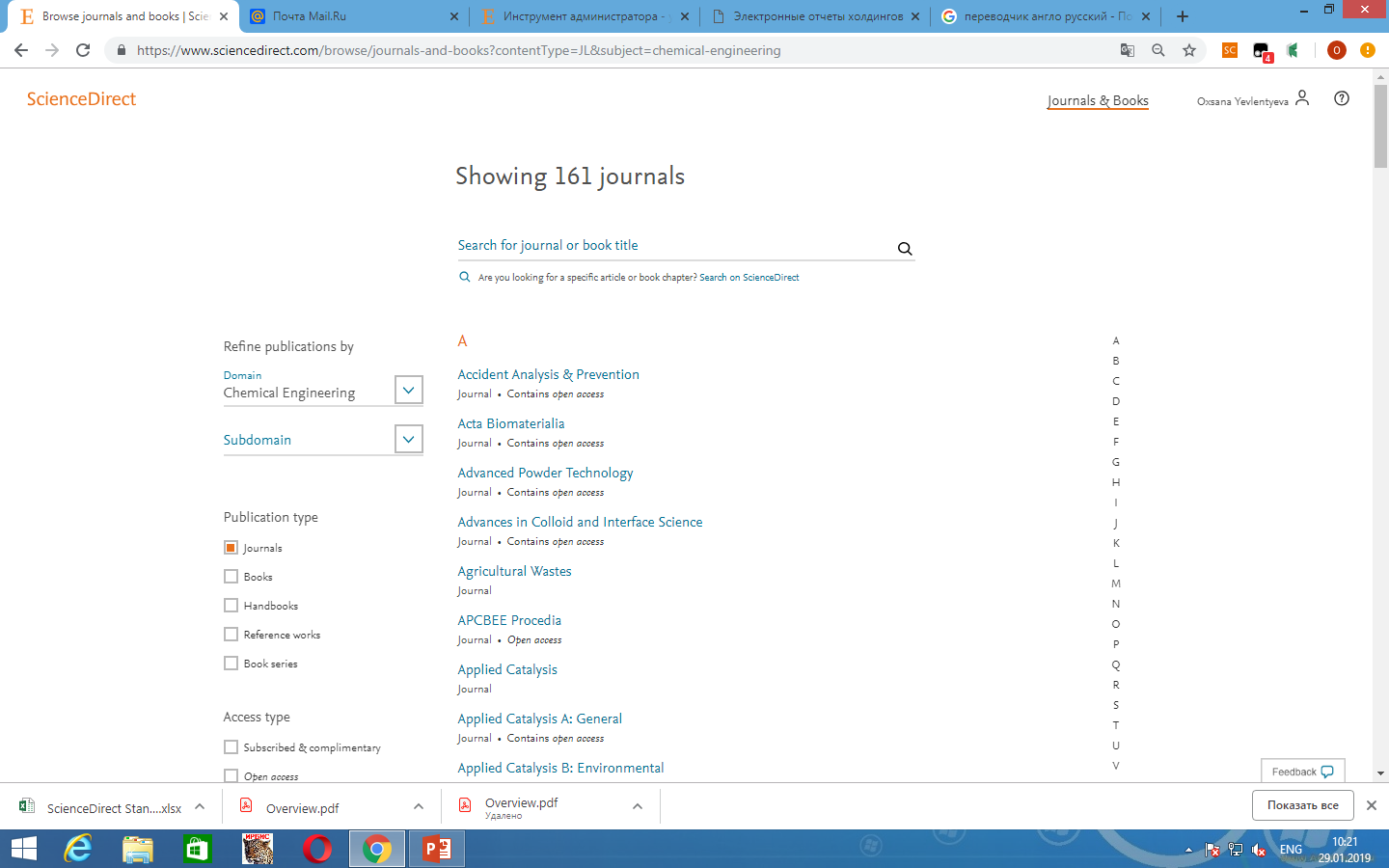 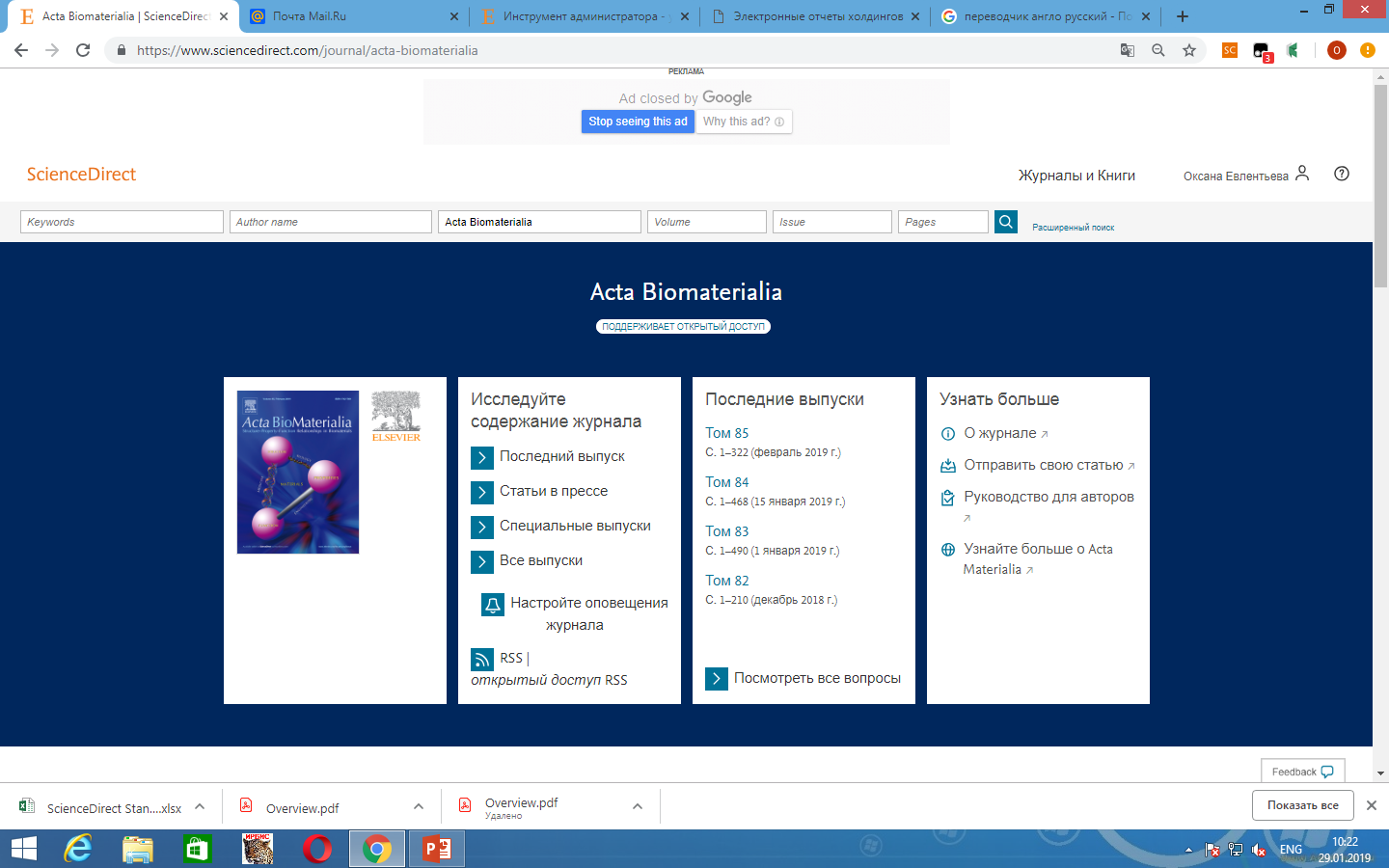 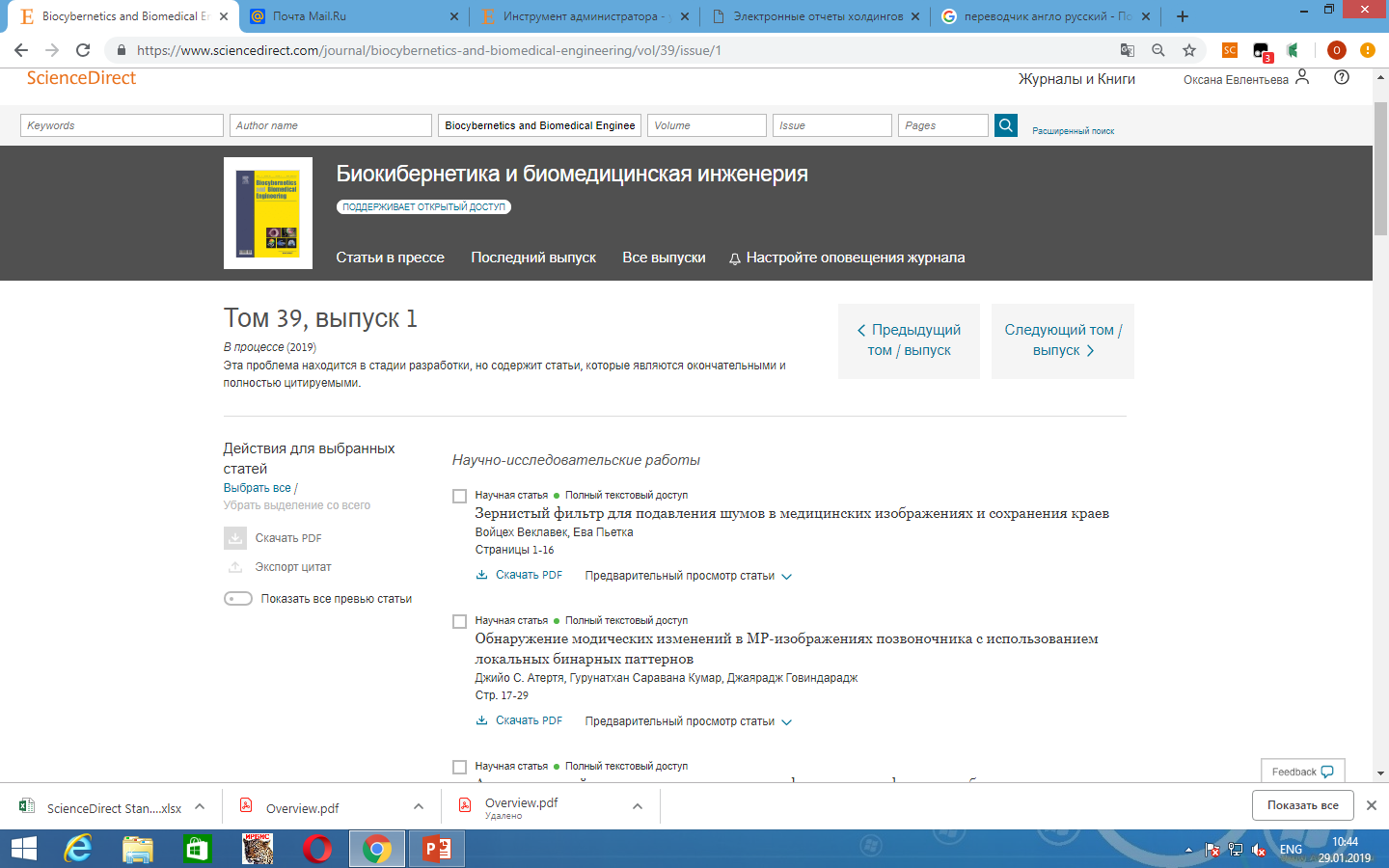 Спасибо за внимание
Презентацию подготовила - Евлентьева О.Л